Osnove baza podataka3. dio
Konstruiranje baze podataka na osnovi zadanog dijagrama
Otvorimo bazu podataka Videokolekcija postupkom koji je opisan u poglavlju 1 i dobit ćemo prozor MS Accessa 2007 kao što je prikazano na sljedećoj slici.
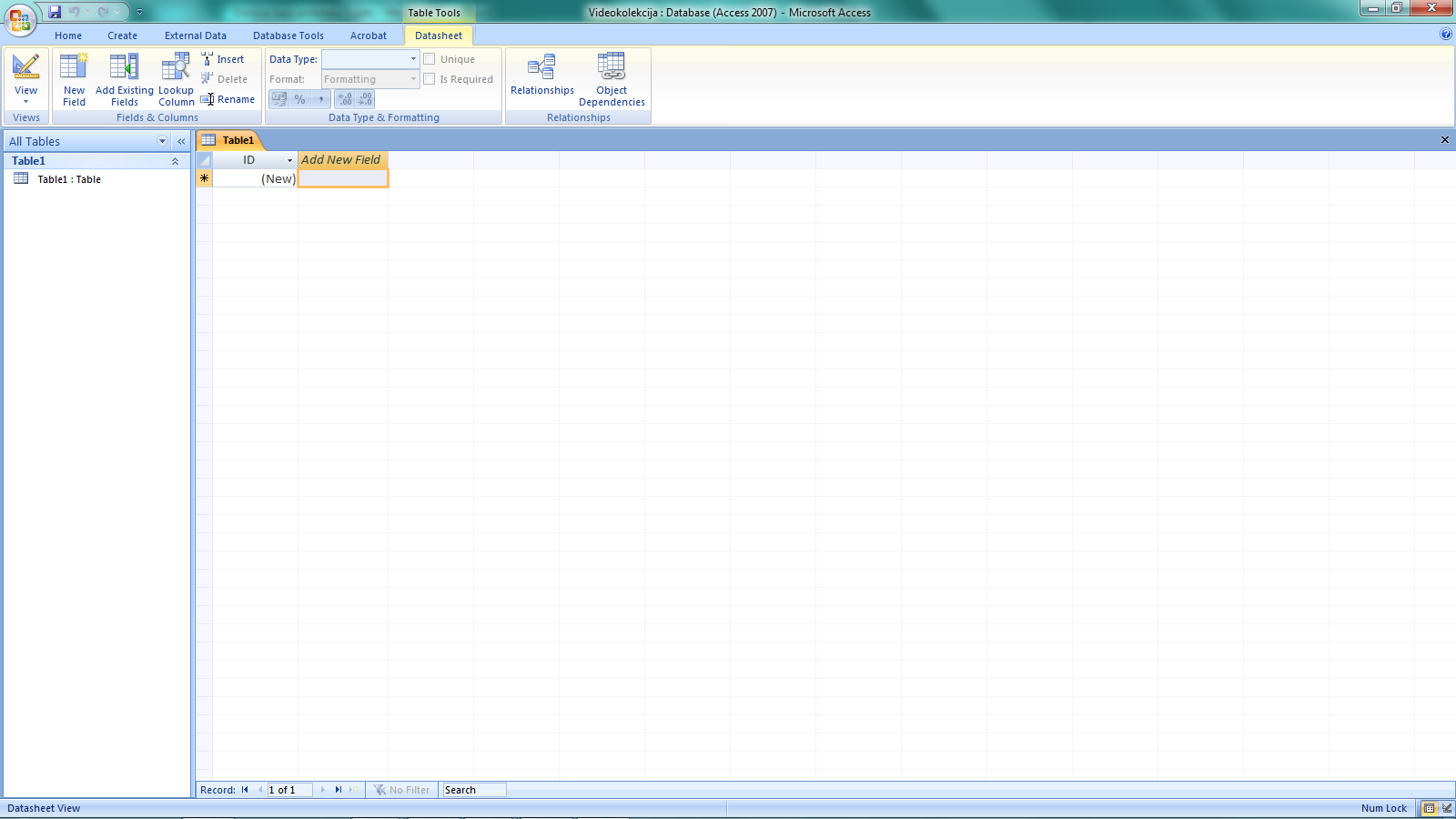 Konstruiranje baze podataka na osnovi zadanog dijagrama
Baza podataka Videokolekcija trenutačno je prazna, tj. ne sadržava tablice niti podatke. 
Možemo reći da za sada još uvijek to nije prava baza. 
Bazu podataka izgradit ćemo na osnovi napravljenog ER dijagrama.
Izrada nove tablice
Tablicu ćemo kreirati sljedećim postupkom:
1. odaberimo karticu Stvori (engl. Create);
2. odaberimo alat Tablica (engl. Table).
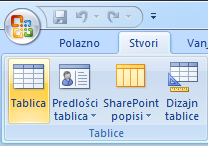 Izrada nove tablice
Pritiskom na alat Tablica stvorili smo novu tablicu koja ima prvo polje [ID] te opciju dodaj novo polje, kao na slici.
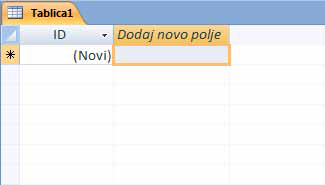 Zatvaranje tablice
stvorena tablica omogućuje trenutni upis podataka, ali ne omogućuje slobodu u odabiru naziva polja te tip podataka.
tablicu koju želimo zatvoriti možemo zatvoriti pritiskom na gumb Zatvori (engl. Close).
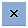 Stvaranje tablice
Drugi način na koji možemo stvoriti tablicu je sljedeći:
1. odaberimo karticu Stvori (engl. Create);
2. odaberimo alat Dizajn tablice (engl. Design Table).
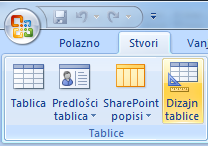 Dijaloški okvir dizajna tablice
Odabirom alata Dizajn tablice dobit ćemo tablicu u dizajnerskom okruženju (vidi donju sliku) u kojem tablicu dizajniramo jednostavnim konfiguriranjem raznih ponuđenih opcija.
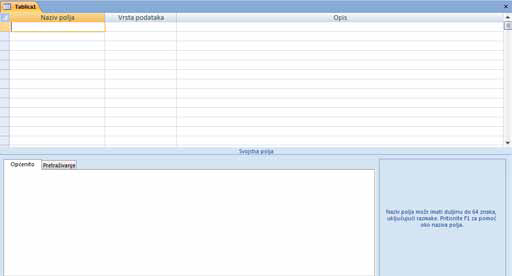 Stvaranje tablice
Najprije unutar polja Naziv polja (engl. Field Name) upisujemo željeni naziv polja (odnosno stupca, atributa). 
U polju Vrsta podataka (engl. Data Type) odabiremo tip podataka koje želimo upisivati u to polje (npr. Tekst, Broj, Datum/Vrijeme …). 
Polje Opis (engl. Description) omogućuje unos opisa samog polja i jedino je polje koje nije obavezno za unos. 
No polje Opis preporučuje se upotrebljavati za unose informacija koje bi nam mogle biti od koristi u budućnosti.
Stvaranje tablice
Stvorit ćemo tablicu Prijatelj koja će imati sljedeće atribute:
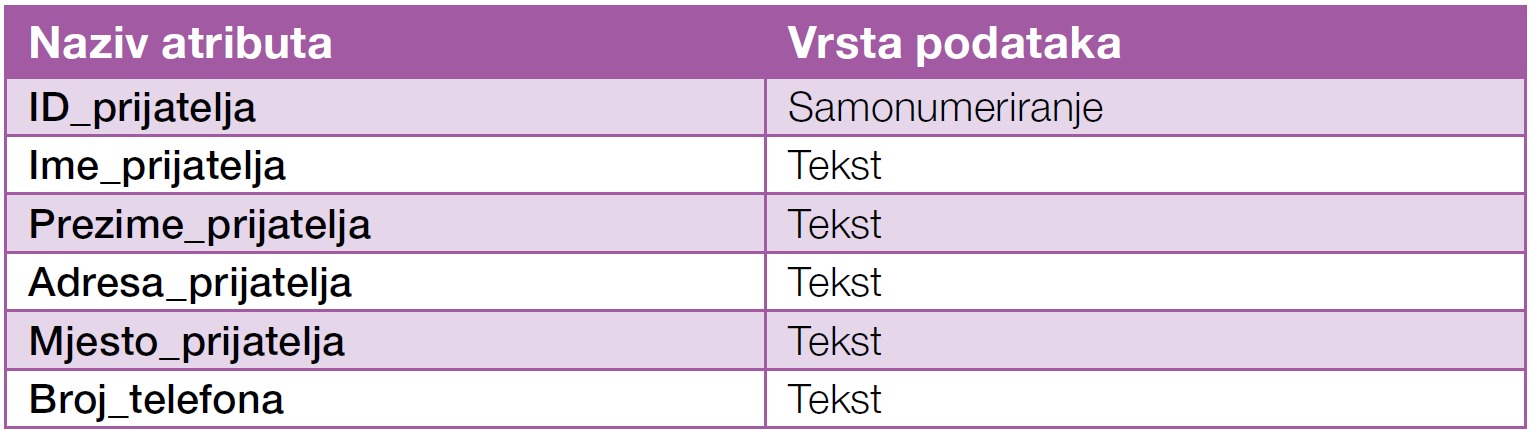 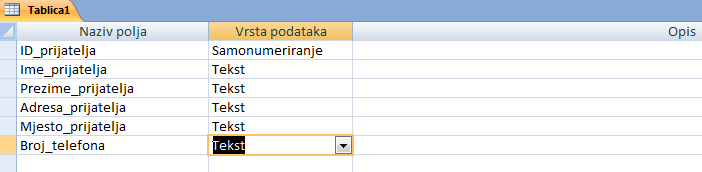 Definiranje primarnog ključa
Odrediti primarni ključ. 
U tablici Prijatelji primarni ključ će biti polje [ID_prijatelja] koje je samonumerirajuće polje, što znači da će Access sam dodjeljivati brojeve svakom novom zapisu. 
Samonumeriranje osigurava da se brojevi u polju definiranom tom vrstom podataka nikada ne mogu ponoviti i zbog toga je odličan izbor za polja primarnog ključa.
Definiranje primarnog ključa
Definiranje primarnog ključa radi se na sljedeći način:
1. odaberimo atribut koji želimo da bude primarni ključ (u našem je primjeru to atribut [ID prijatelja]);
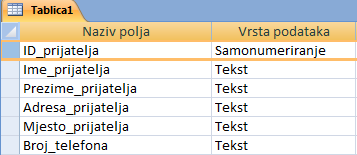 Definiranje primarnog ključa
Na kartici Dizajn (engl. Design) odaberimo alat Primarni ključ (engl. Primary Key).
Nakon ovog će se odabira pokraj imena atributa [ID_prijatelja] prikazati ikona ključa.
Želimo li ukloniti postojeću ikonu ključa s nekog atributa, označit ćemo taj atribut te ponovno kliknuti na alat Primarni ključ i ikona će nestati.
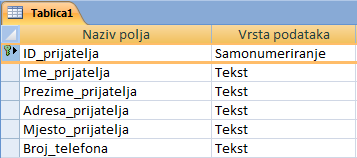 Postavljanje indeksa na polje
Postavljanjem indeksa ćemo ubrzati pretraživanje baze podataka.
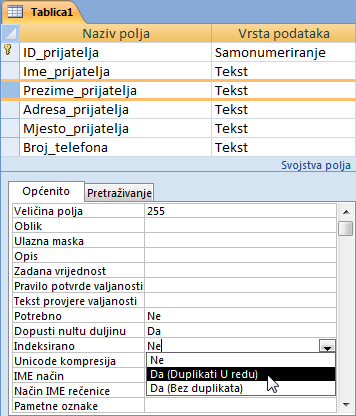 Spremanje tablice
Spremanje tablice možemo učiniti na dva načina:
1. odaberimo gumb Office, zatim naredbu Spremi (engl. Save) i, nakon što u dijaloški okvir unesemo ime tablice, kliknimo na gumb U redu (engl.OK);
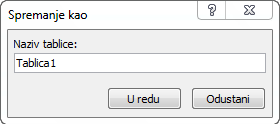 Spremanje tablice
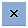 Kliknimo na ikonu Zatvori (engl. Close) koja se nalazi u gornjem desnom uglu dizajnera tablice. 
Tada će se pojaviti upozorenje da zatvaramo tablicu koju nismo spremili. 
Odaberemo li opciju Da (engl. Yes), otvorit će se dijaloški okvir koji će tražiti unos imena tablice, a ako odaberemo opciju Ne (engl. No), tablica koju smo dizajnirali neće biti spremljena.
 Zadnja ponuđena opcija je Odustani (engl. Cancel) čijim ćemo se odabirom ponovno vratiti u dizajn tablice.
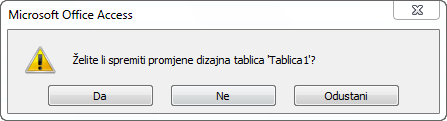 Spremanje tablice
Jednim od opisana dva načina spremimo tablicu pod imenom „Prijatelj“ nakon čega će se ona pojaviti s lijeve strane u navigacijskom oknu, kao što je prikazano na slici dolje.
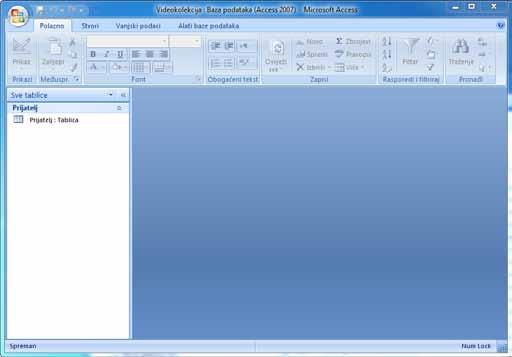 Otvaranje tablice u dizajnerskom pogledu
1. desni klik miša na ime tablice te zatim odaberemo opciju Pogled dizajn (engl. Design view)
2. dvostruki klik miša na ime tablice (nakon čega će se ona otvoriti u pogledu za unos podataka), zatim iz kartice Polazno (engl. Home) odaberimo alat Prikaz (engl. View) te iz podajućeg izbornika odaberimo opciju Prikaz dizajna (engl. Design View).
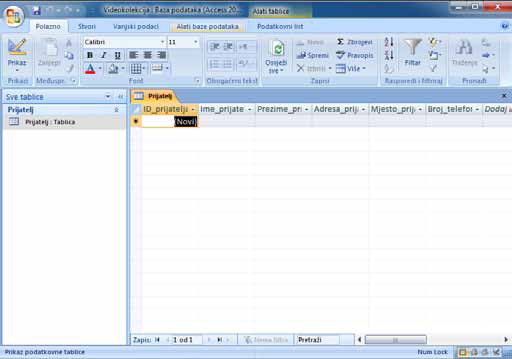 Stvaranje matične i prometne tablice
Napravimo tablicu Film, koristeći se sljedećim atributima i tipovima podataka:






Prvo unesimo atribut [Sifra_filma],
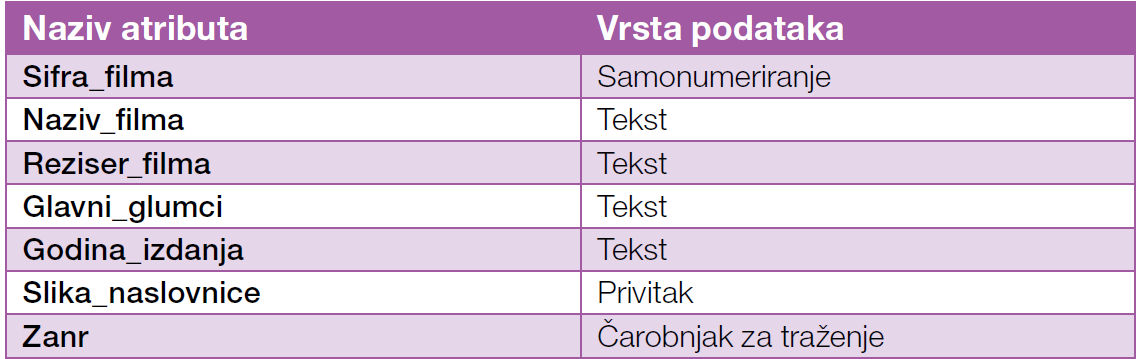 Stvaranje matične i prometne tablice
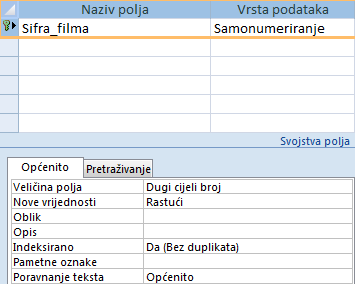 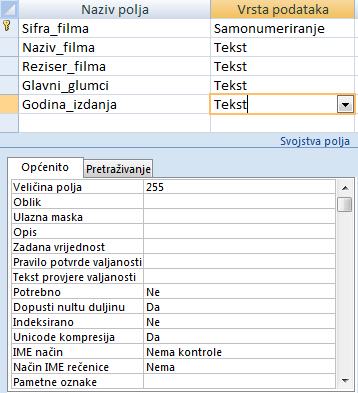 Postavljanje veličine polja
Postavljanje oblika podataka u tablicama
U kartici Općenito drugo polje je Oblik (engl. Format). To se polje mijenja kako se mijenja tip podataka.
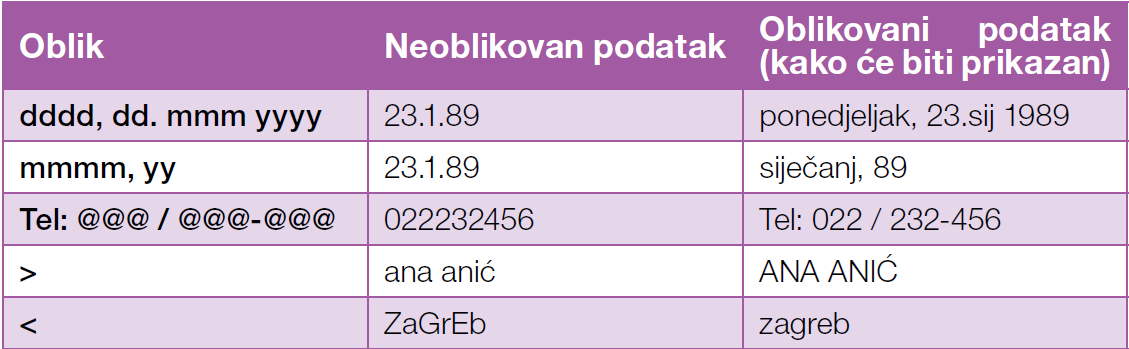 Ulazna maska
Polje ispod polja Oblik u kartici općenito je Ulazna maska (engl. Input Mask).
To je polje najkorisnije kod tekstualnog tipa podataka jer omogućuje definiranje obrasca unosa te provjeru unesenog podatka (tj. zadovoljava li uneseni podatak dužinom i znakovima definiranu ulaznu masku).
Ulazna maska
Ulazna maska
U sljedećoj tablici pogledajmo primjere nekih ulaznih maski za najčešće korištene svrhe.
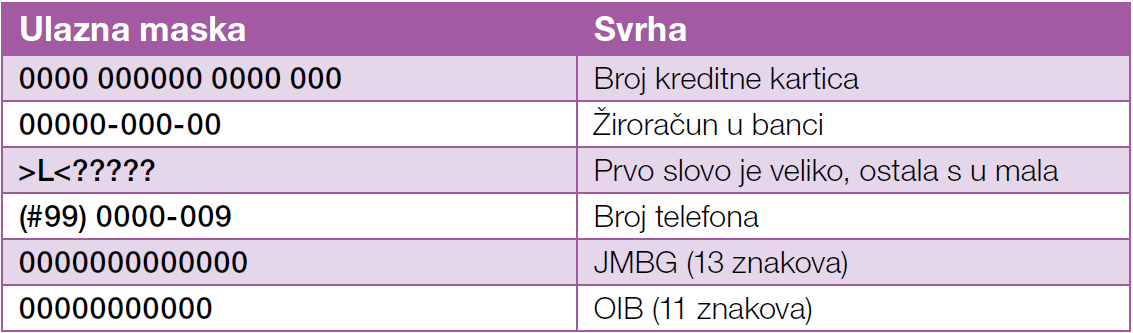 Primjer
Napravimo sada ulaznu masku za atribut [Godina_izdanja]. Želimo da korisnik smije unijeti samo godinu. Znači, trebamo omogućiti unos četiri broja koja uvijek moraju biti obavezna za unos.
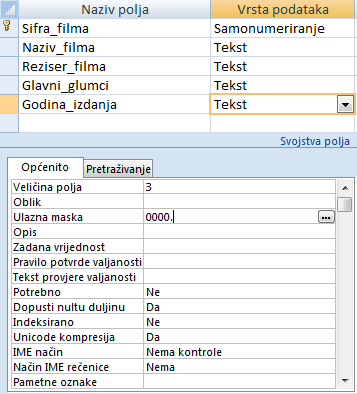 Zadana vrijednost
Provjera točnosti unesenih podataka
MS Access omogućuje također provjeru zadovoljavaju li uneseni podaci određeni kriterij. 
Ta se mogućnost nudi u kartici Općenito u polju Pravilo potvrde valjanosti (engl. Validation Rule).
Koristimo li se poljem Pravilo potvrde valjanosti, također moramo unijeti i tekstualnu poruku koja će se prikazati ako podatak ne zadovoljava to pravilo.
Tu poruku unosimo u polje Tekst provjere valjanosti (engl. Validation Text).
Provjera točnosti unesenih podataka
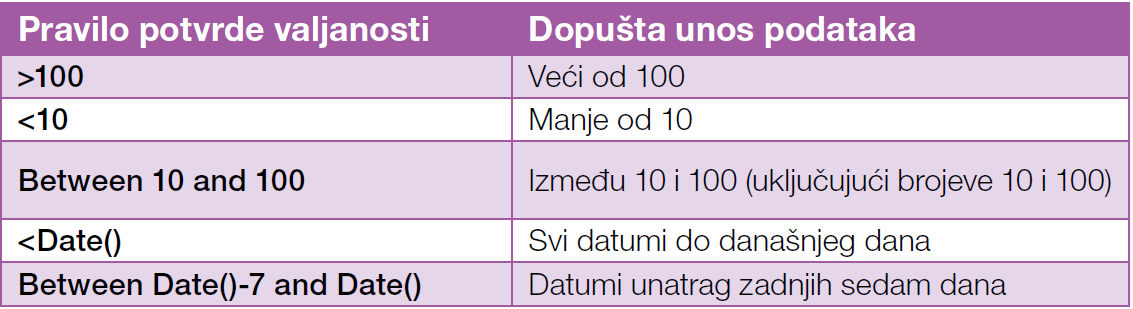 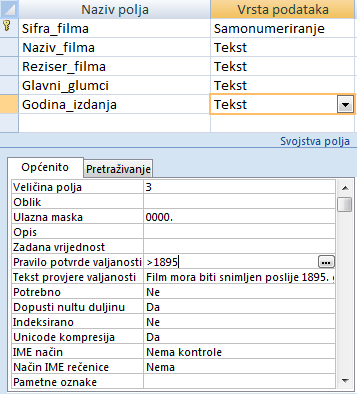 Postavimo sada Pravilo potvrde valjanosti na atribut [Godina_izdanja] tako da
se ne može unijeti broj manji od 1895 jer je to godina kada je snimljen prvi film.
A za Tekst provjere valjanosti upisat ćemo „Film mora biti snimljen poslije 1895.
godine!“.
Polje potrebnosti
Polje može imati samo vrijednost Da ili Ne (engl. Yes / No). Postavljanjem polja na vrijednost Da taj atribut će biti obavezan za unos i neće ga se moći preskočiti, dok ako je polje postavljeno na vrijednost Ne, atribut se ne mora unijeti i može se preskočiti.
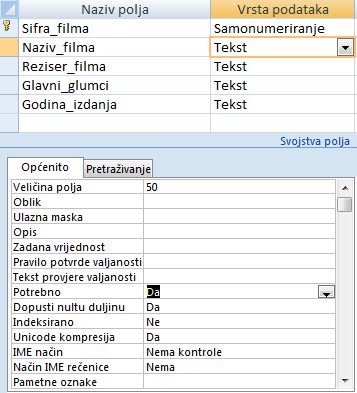 Čarobnjak za traženje vrijednosti
U tablici FILM ostala su još dva atributa koja moramo stvoriti, a to su [Slika_naslovnice] i [Zanr]. Za atribut [Slika_naslovnice] odabrat ćemo tip podataka Privitak, kako je prikazano na sljedećoj slici.
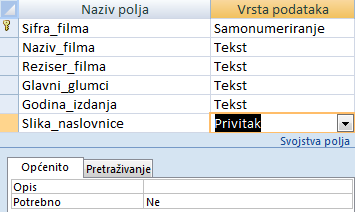 Čarobnjak za traženje vrijednosti
Za atribut [Zanr] odabrat ćemo tip podataka Čarobnjak za traženje. Kad upišemo ime atributa i za vrstu podataka odaberemo Čarobnjak za traženje, otvorit će nam se sljedeći dijaloški okvir.
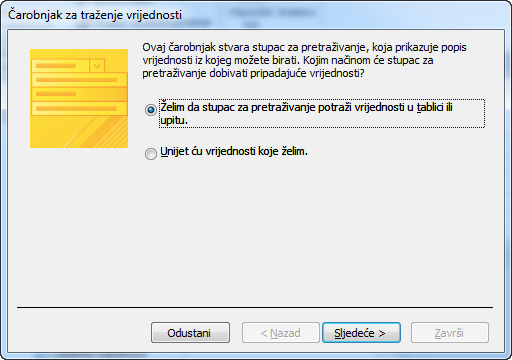 Čarobnjak za traženje vrijednosti
U prvom koraku čarobnjaka ponuđene su dvije opcije:
1. Želim da stupac za pretraživanje potraži vrijednosti u tablici ili upitu (engl. I want the column to search for values in a table or query).
Ova opcija zahtijeva da postoji tablica ili upit iz kojih će čarobnjak dovoditi podatke (tj. s kojim će se povezati).
2. Unijet ću vrijednosti koje želim (engl. Enter the values that I want).
Ova će opcija omogućiti upisivanje podataka za koje želimo da se pojavljuju u padajućem izborniku.
Čarobnjak za traženje vrijednosti
Unos podataka u padajući izbornik
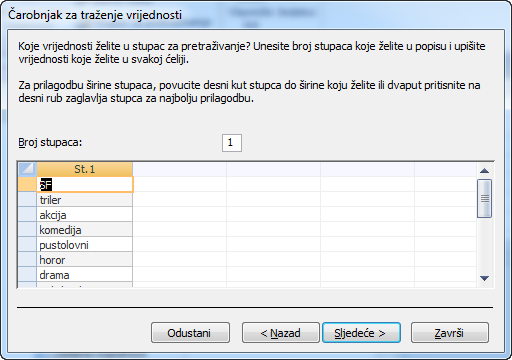 Čarobnjak za traženje vrijednosti
Nakon što unesemo podatke, kliknimo na ikonu Sljedeće (engl. Next).
MS Access će nas pitati koju naljepnicu želimo za padajući izbornik, a ona će biti bitna kada budemo govorili o obrascima. 
Za sada ostavimo zadanu vrijednost „Zanr“ (dodijeljenu prema imenu atributa).
U ovom koraku također imamo opciju Dopusti višestruke vrijednosti (engl. Allow Multiple Values) koja će dopustiti da se isti podatak pojavi dva ili više puta.
Ta opcija sada nije potrebna i nećemo ju uključiti.
Čarobnjak za traženje vrijednosti
Završni dio čarobnjaka
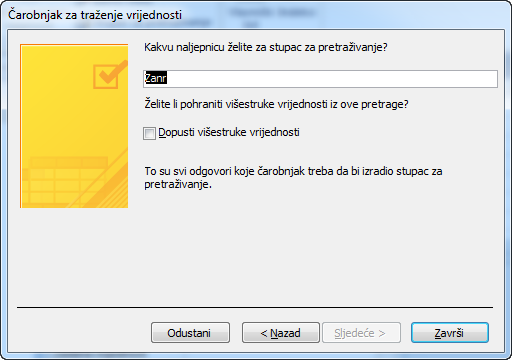 Čarobnjak za traženje vrijednosti
Da bismo dovršili Čarobnjaka za traženje, zadnji korak koji moramo učiniti je kliknuti na ikonu Završi (eng.Finish).
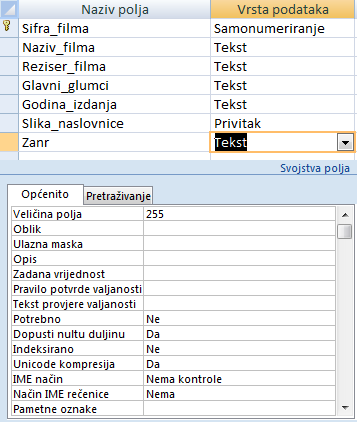 Mijenjanje podataka u čarobnjaku za traženje vrijednosti
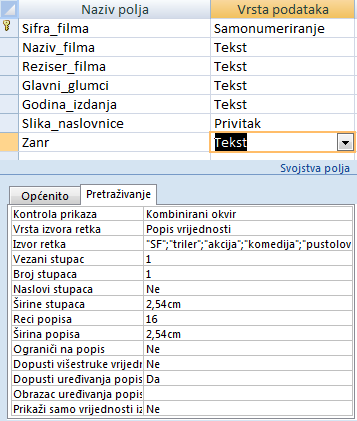 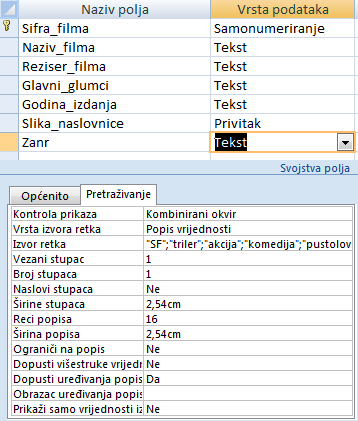 Izgled baze nakon što smo napravili tablicu FILM
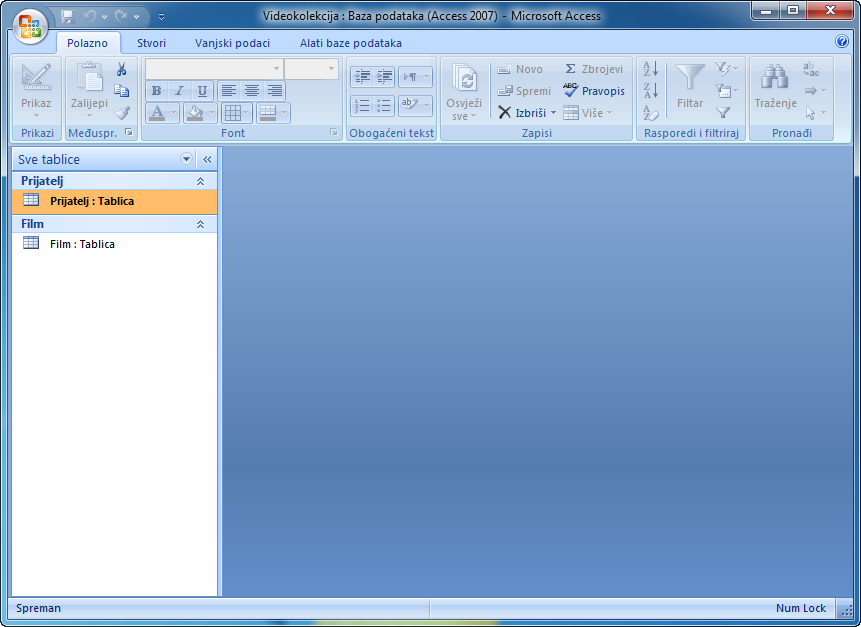 Stvaranje prometne tablice
Stvaramo tablicu POSUDUJE s atributima [ID_prijatelja], [Sifra_filma], [Datum_posudbe], [Datum_vracanja] te [Stanje_filma]. 
Tablica POSUDUJE služit će za povezivanje dviju tablica PRIJATELJ i FILM. 
Kada krenemo u upotrebu baze, tom ćemo se tablicom najviše koristiti.
Stvaranje prometne tablice
Stvorimo sada tablicu POSUDUJE sa sljedećim atributima i vrstama podataka:






Primarni ključevi su tri atributa.
[ID_prijatelja], [Sifra_filma] i [Datum_posudbe] jer samo tada neće doći do ponavljanja primarnog ključa.
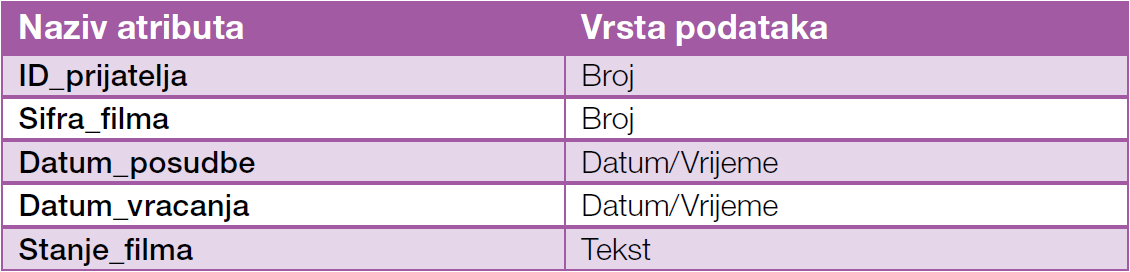 Izgled prometne tablice
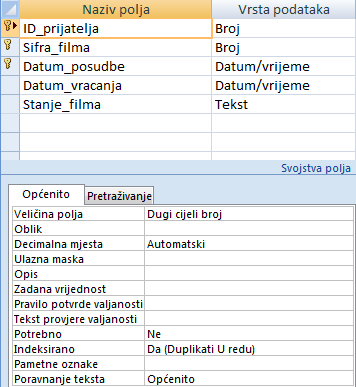 Izgled prometne tablice
Spremimo tablicu pod imenom Posuduje nakon čega će naša baza podataka Videokolekcija dobiti sljedeći izgled.
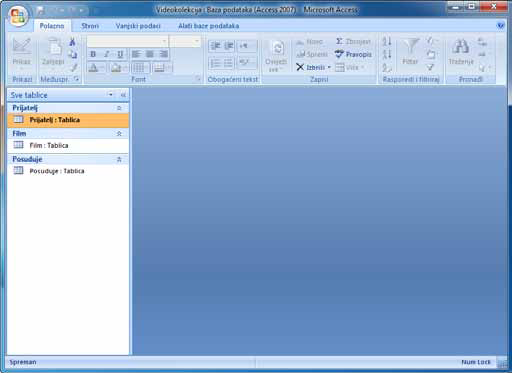 Postavljanje relacijskih veza
Nakon što smo napravili sve tablice, baza podataka još uvijek nije spremna za unos podataka. 
Potrebno je još povezati tablice relacijskim vezama.
Da bismo povezali tablice relacijskim vezama, odaberimo karticu Alati baze podataka (engl. Database Tools) te zatim naredbu Odnosi (engl. Relationships).
Odnosi -> Prikaz tablice
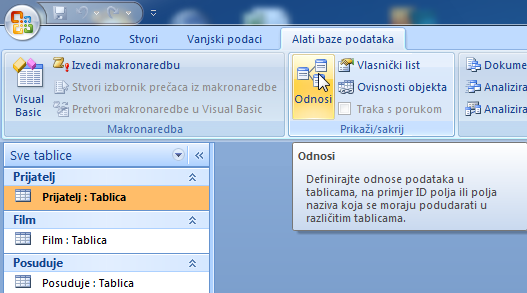 Odnosi -> Prikaz tablice
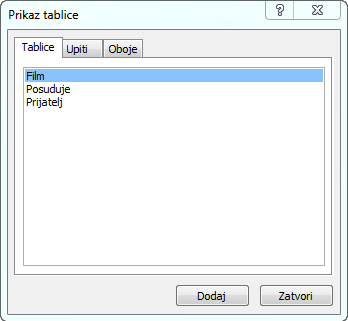 Odnosi -> Prikaz tablice
Pojedinu tablicu možemo dodati dvostrukim klikom miša ili tako da ju označimo te kliknemo na ikonu Dodaj (engl. Add).
Nakon što smo dodali sve tablice koje su potrebne kliknimo na gumb Zatvori(engl. Close) te ćemo dobiti rezultat kao na sljedećoj slici. Možemo krenuti u stvaranje veza.
Odnosi -> Prikaz tablice
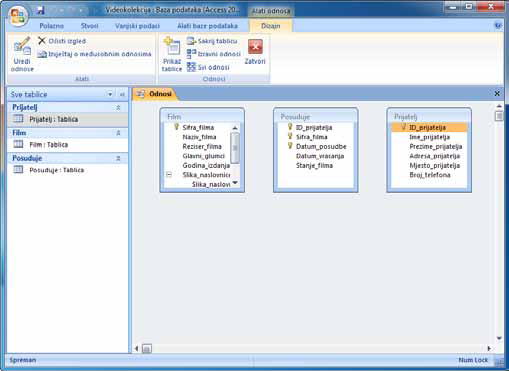 Stvaranje veza
Veze se stvaraju na sljedeći način:
odaberimo primarni ključ jedne tablice (npr. Atribut [ID_prijatelja] iz tablice PRIJATELJ);

2. držeći lijevu tipku miša na primarnom ključu prve tablice (kojeg smo označili u prethodnom koraku) pomaknimo pokazivač miša do stranog ključa druge tablice s kojom ju želimo povezati (npr. na atribut [ID_prijatelja] iz tablice POSUDUJE koji je ujedno i strani i primarni ključ);

3. pustimo lijevu tipku miša i dobit ćemo prozor za Uređivanje odnosa (engl. Edit Relationships) prikazan na sljedećoj slici.
Prozor uređivanja odnosa
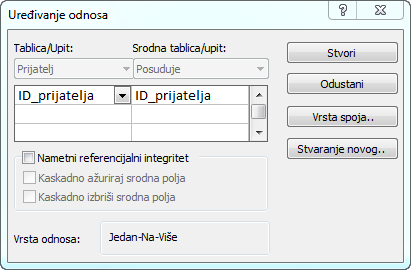 Referencijalni integritet
Ono što još moramo učiniti jest uključiti opciju Nametni referencijalni integritet (engl. Enforce Referential Integrity). 
To je sustav koji osigurava cjelovitost i konzistentnost podataka.
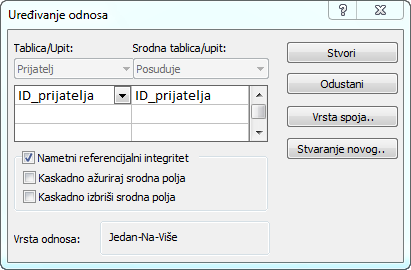 Referencijalni integritet
Njegovim uključivanjem MS Access neće dopustiti posuđivanje filma nekome tko nije naš prijatelj, odnosno u tablicu POSUDUJE neće moći unijeti vrijednost ID_prijatelja koji ne postoji u tablici Prijatelj.

Uključivanjem referencijalnog integriteta postala su dostupna polja: Kaskadno ažuriraj srodno polje (engl. Cascade Update Relateted Fields) i Kaskadno izbriši srodna polja (engl. Cascade Delete Related Records).

Opcija Kaskadno ažuriraj srodno polje omogućuje da se, ako zbog nekog razloga nekom prijatelju promijenimo njegov ID u tablici PRIJATELJ, automatski ažuriraju podaci u tablici POSUDUJE.
Referencijalni integritet
Opcija Kaskadno izbriši srodno polje služi za brisanje slogova vezanih relacijskom vezom.
Obje opisane opcije u budućnosti će vjerojatno uštedjeti puno vremena i memorije te ih je stoga preporučljivo uključiti.
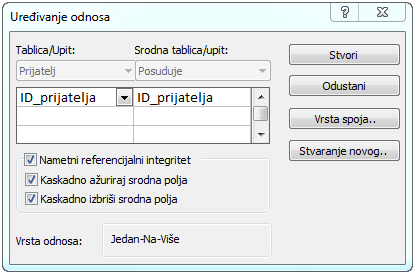 Veze između entiteta
Kad smo uključili sve opcije koje želimo, kliknimo na gumb Stvori (engl. Create) te ćemo dobiti vezu 1 – ∞ između tablica PRIJATELJ i POSUDUJE, kako je prikazano na sljedećoj slici.
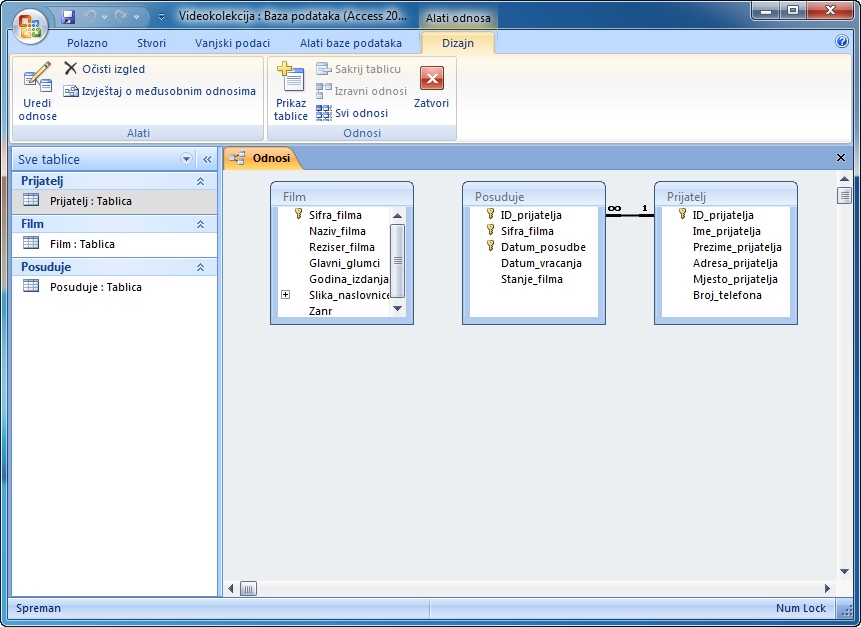 Veze između entiteta
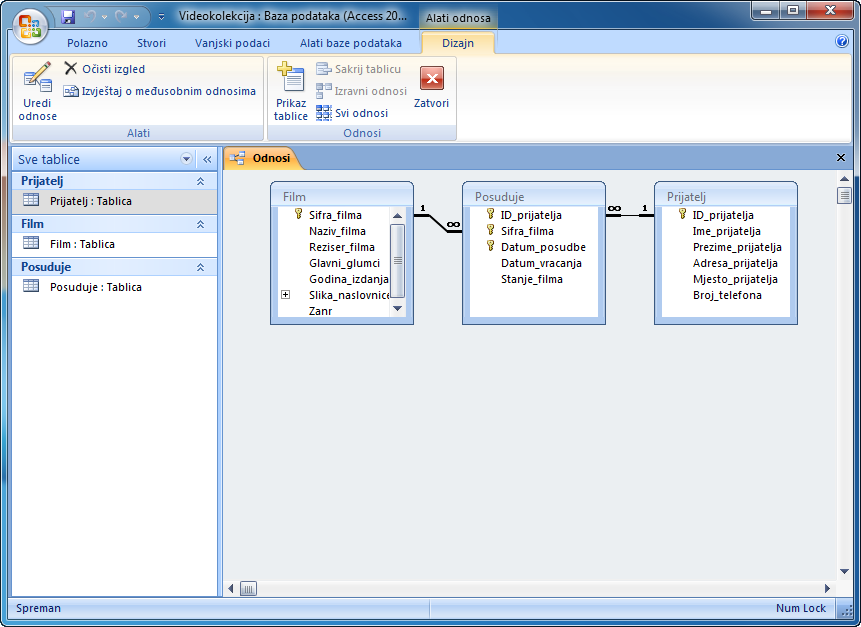 Zadatak
Na osnovi ER dijagrama na slijedećem slajdu za vježbu kreirajmo normalizirane tablice i pretvorimo ih u bazu podataka Malopoduzece. 
Pretpostavimo da posjedujemo malo poduzeće koje ima nekoliko skladišta po kojima grupira svoje proizvode.
Na primjer cigle i crijepovi imaju jedno skladište, drvena građa drugo itd. 
Svako skladište ima nekoliko radnika koji u njemu rade i svako skladište ima svog voditelja koji je zaposlen u našem poduzeću.
ER-a model